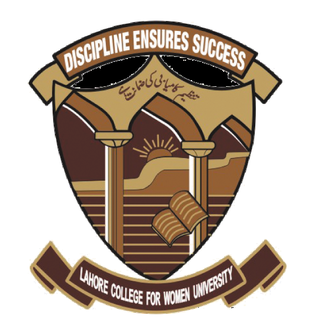 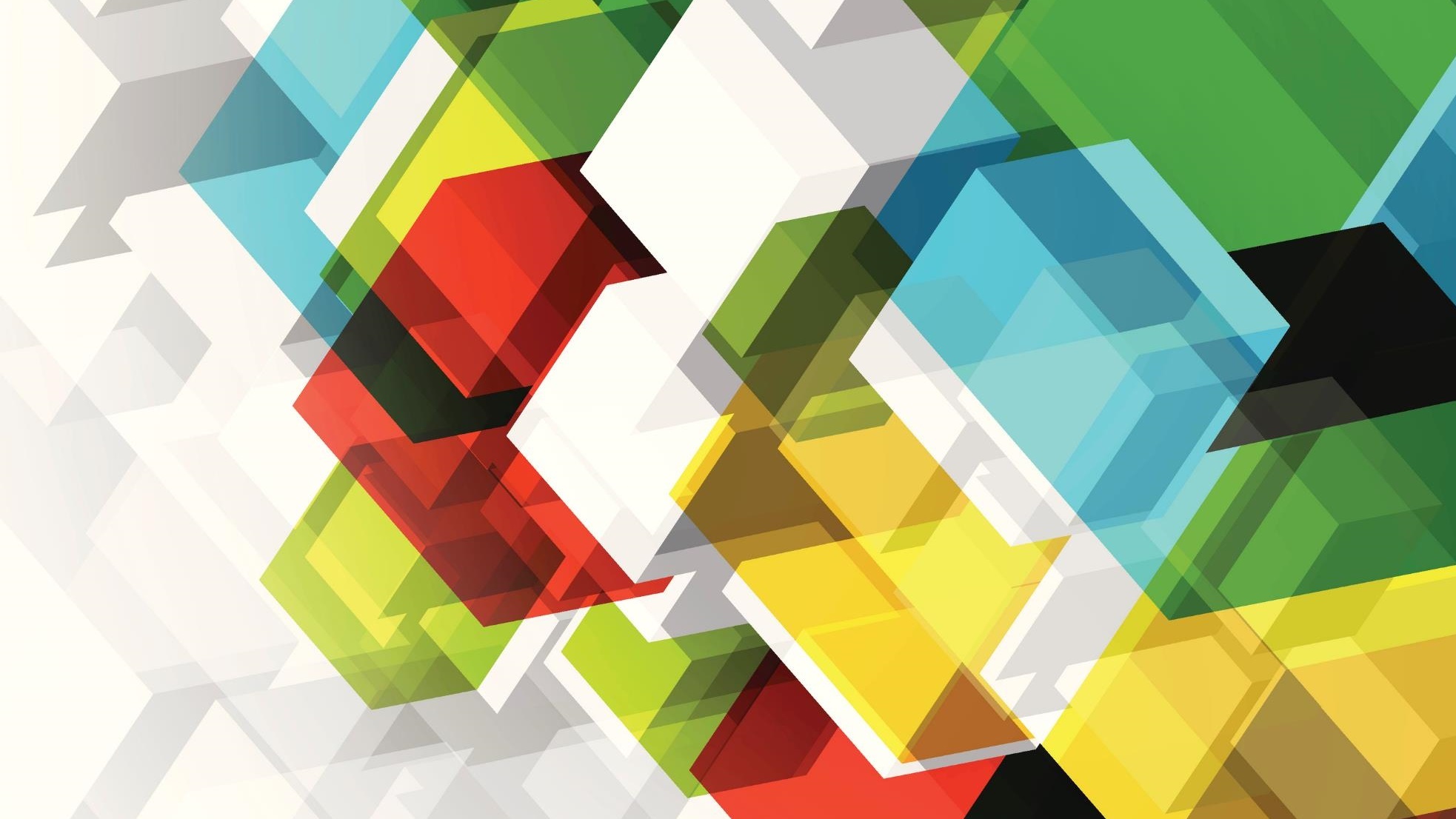 PLANNING OF NEW TOWN
Siddiqa Amin  (Assistant Professor)
2
LECTURE NO.2NEW TOWN PLANNING PROCESS
Siddiqa Amin
1) GOALS AND OBJECTIVES
3
Identifying the problems that are going to be solved by the new town as a comprehensive solution may best fit the development of special type of new town. 
Goals and objectives must constantly be evaluated and redefined as surveys provide information even after a development has been planned.
Siddiqa Amin
2) REGIONAL FEASIBILITY STUDY
4
Siddiqa Amin
2) REGIONAL FEASIBILITY STUDY																conti….
5
The feasibility study may include the aspects including:
Regional political power structure to identify the agents that operate or interrelate communities 
Physical conditions like topography, drainage, land suitability, access, availability of sewerage, water supply and climate
Availability of labour, unions, and attitudes of labourers towards organized industry
Taxation system within the area 
Availability of attractions for the labourers to live in the area
Transportation network, its frequency, conditions and access to site itself
Siddiqa Amin
3) FORMATION OF NEW TOWN DEVELOPMENT 	CORPORATION It should be responsible for
6
Siddiqa Amin
4)	MANAGEMENT OF POTENTIAL FINANCIAL 	RESOURCES
7
Siddiqa Amin
5) LAND ASSEMBLAGE
8
Study of land ownership pattern of the potential site which include:
Siddiqa Amin
5) LAND ASSEMBLAGE 											Conti…
9
A developer must acquire land discreetly to avoid land speculation. 
Developer must know all the owners and their agents and have alternatives prepared if they refused his offer. 
Some owners could join the new town corporation and work with the developer.
Siddiqa Amin
6) BASE MAP PREPARATION
10
A few regional and site maps should be prepared immediately after a site has been selected 
A regional base map gives detailed information on all potential sites of a region within a 5 to 10 mile radius of these sites. Base maps should indicate the following elements. 
Drainage and surface water patterns 
Topographical features and contour lines 
Transportation networks, communication systems and infrastructure 
Political jurisdictions and administrative lines 
Census tracts or traffic zone lines 
Existing structures and their functions 
Wooded areas 
Names of various sites and settlements
Siddiqa Amin
7)	COMPREHENSIVE STRATEGIC PLAN
11
Siddiqa Amin
8)	DEVELOPMENT PLAN BY PRIORITIES 	AND PHASES
12
This stage will consist of detailed planning and design of different parts of the town. 
On the basis of detailed plans, cost benefit analysis is carried out to measure the feasibility of proposed plans. 
Public hearings are arranged at this phase to get objections and improvements in the suggested development program.
Siddiqa Amin